Security, Trusted Backbones, and Social Ontologies in the Solar Trust Model
Qualifying Exam Presentation
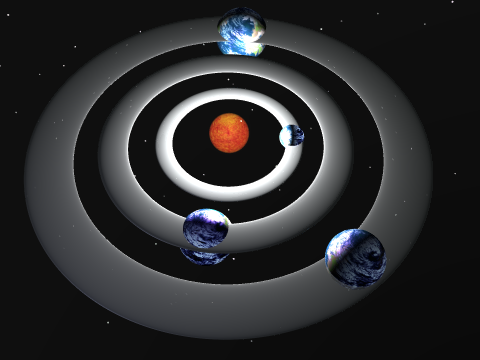 Michael Clifford					October 6th, 2010
© Michael Clifford 2010
June 6th 2010
How This Talk is Structured
2
Introduction
Related Work
The Solar Trust Model (My Research)
How the Solar Trust Model Works
Networking and Other Features
Proposed Future Work
Proposed Dissertation Work
Introduction
3
Introduction
Related Work
The Solar Trust Model (My Research)
How the Solar Trust Model Works
Networking and Other Features
Proposed Future Work
Proposed Dissertation Work
The Problem
4
Given some entity, such as a person, a message, or a key, can that entity be trusted sufficiently in a particular context?
If multiple entities are being considered, which one can be trusted to the greatest degree?
Example - Finding a Doctor
5
How do you find a doctor you can trust in a new city?
WHY THE SOLAR TRUST MODEL IS DIFFERENT…
6
Dense sets of trust levels
Dynamic trust networks and relationship modeling
More accurate(?) modeling of real world decision making processes
Fully non-transitive trust relationships
User specific relative trust with context sensitivity
Local ontologies (proposed)
Related Work
7
Introduction
Related Work
The Solar Trust Model (My Research)
How the Solar Trust Model Works
Networking and Other Features
Proposed Future Work
Proposed Dissertation Work
The Biba Integrity Model
8
Object at Higher Integrity Level
Object at Same Integrity Level
Subject
✗ Read
No reads down
✗ Read
Object at Lower Integrity Level
The Biba Integrity Model
9
Professor
Student Grades
TA
✗ Read
No reads down
✗ Read
Student
The Biba Integrity Model
10
Object at Higher Integrity Level
Object at Same Integrity Level
Subject
✗ Write
No writes up
✗ Write
Object at Lower Integrity Level
The Biba Integrity Model
11
Professor
Student Grades
TA
✗ Write
No writes up
✗ Write
Student
The Bell-La Padula Confidentiality Model
12
Object at Higher Security Level
Object at Same Security Level
Subject
✗ Read
No reads up
✗ Read
Object at Lower Security Level
The Bell-La Padula Confidentiality Model
13
Professor
Student Grades
TA
✗ Read
No reads up
✗ Read
Student
The Bell-La Padula Confidentiality Model
14
Object at Higher Security Level
Object at Same Security Level
Subject
✗ Write
No writes down
✗ Write
Object at Lower Security Level
The Bell-La Padula Confidentiality Model
15
Professor
Student Grades
TA
✗ Write
No writes down
✗ Write
Student
Major Contributions of Biba and BLP
16
Multiple levels of trust
Relative Trust
Limitations of Biba and Bell-La Padula
17
All subjects and objects must be part of the same model instantiation, or trust judgments can not be made
A subject, object pair in two model instantiations can violate the confidentiality and integrity rules
Static Trust Classes
18
18
Professor
Professor
TA
Grades
Trusts
¬Trusts
Write
Write
Students
Grades
Specifies an action, what would prevent an entity from taking that action, and a unique ID
Static Trust Classes
19
19
Professor
Professor
TA
Grades
Trusts
¬Trusts
Write
Write
Students
Grades
Trust is static with respect to time
Static Trust Paths
20
Nurses
Alice
Trusts
Doctors
Trusts
Mechanics
Trusts
Patients
¬Trusts
Competitors
Static paths are found from each entity, subject to constraints
MAJOR CONTRIBUTIONS OF STATIC TRUST CLASSES AND PATHS
21
Trust is evaluated in the context of a specific trust class
Paths of trust - trust depends on constraints imposed by entities along a path
Limitations of Static Trust Classes and Paths
22
Trust in the real world is not static
People don’t normally classify others in terms of permissions
The PGP Web of Trust Model
23
New Key
4 Fully Trusted Introducer
Keys
8 Marginally Trusted
Introducer
Keys
Or
New keys are trusted if enough trusted introducer keys trust them
The PGP Web of Trust Model
24
2 Certificates
4 Certificates
New Key
New Key
New Key
(completely trusted)
(marginally trusted)
Or
New keys are trusted if enough certificates trust them
MAJOR CONTRIBUTIONS OF THE PGP WEB OF TRUST MODEL
25
Relative trust – Users can trust other users to one of several levels
Non-transitive trust
Popularity based trust (voting)
Public key authentication and identity
Multiple levels of trust, with user defined meaningss
Limitations of the PGP Web of Trust Model
26
Keys trusted by keys that have been revoked are not themselves revoked
No mechanism for propagating key revocation information
Users can not send messages until they are trusted by enough other users
No context sensitivity – users are either trusted or not, regardless of context
PEM/X.509 Trust Hierarchies
27
CA1
Certificate Authorities issue digital certificates
CA2
CA3
Certificates make assertions about public keys of lower level entities
User1
User2
User3
Assertions in certificates are signed by the issuer
PEM/X.509 Trust Hierarchies
28
CA1
Entities in a hierarchy with a common root trust each other
CA2
CA3
User1 trusts CA1’s assertions, and CA1 trusts User3, so User1 trusts User3
User1
User2
User3
But trust in the real world is rarely transitive!
PEM/X.509 Trust Hierarchies
29
If two users do not have a common root, they can not trust each other
CA2
CA3
User1
But users in different organizations may not trust a common root!
User2
User3
PEM/X.509 Trust Hierarchies
30
Cross certification is used to join disjoint hierarchies
CA1
CA2
CA3
But users may not all trust the same internal nodes
User1
All CAs must cross certify each other to guarantee a trusted hierarchy for each node
User2
User3
PEM/X.509 Trust Hierarchies
31
CA1
Detected bad nodes invalidate all children of the bad node
CA2
CA3
User1
User2
User3
PEM/X.509 Trust Hierarchies
32
Certificates can be revoked, but revocation information may not reach other nodes immediately
CA1
✓
CA2
CA3
✗
✓
Example: CA2 revokes User1’s certificate. User3 still trusts User1 until the revocation propagates, causing a race condition
User1
User2
User3
✗
✗
✓
PolicyMaker
33
Source
Asserts
Where
Authority
Structure
Filter
Sources make assertions in an interpreted language
PolicyMaker
34
Source
Asserts
Where
Authority
Structure
Filter
Keys request a capability
Action is 
acceptable
Action is not 
acceptable
PolicyMaker
Engine
Capabilities are granted or denied to keys based on assertions
PolicyMaker
35
Action is 
acceptable
Action is not 
acceptable
PolicyMaker
Engine
Decisions are binary
PolicyMaker
36
Source
Asserts
Where
Authority
Structure
Filter
Keys request a capability
Action is 
acceptable
Action is not 
acceptable
PolicyMaker
Engine
No mechanism for propagating policies or revocations
PolicyMaker
37
Source
Asserts
Where
Authority
Structure
Filter
Keys request a capability
Action is 
acceptable
Action is not 
acceptable
PolicyMaker
Engine
Trust can not always be expressed as an action!
The Distributed Trust Model
38
Trust categories describe what trust is applied to
Agents must agree on a global ontology for trust categories
Peers request category specific reputation information from each other
Local reputation is computed using a fixed formula by averaging the recommendations of other peers
The Bayesian Network-Based Model
39
Peer to peer
Peers maintain two Bayesian models for each other peer
Model 1: Models how well a peer provides recommendations
Model 2: Models how well a peer provides a specific service
The Bayesian Network-Based Model
40
Positive experiences reinforce a model’s score
Negative experiences degrade a model’s score
The Bayesian Network-Based Model
41
Peers are evaluated on truthfulness and similarity
Truthfulness: How closely Peer A’s experience with Peer C matches Peer B’s recommendation to A about Peer C
Similarity: How closely two peers’ evaluation criteria match
The Bayesian Network-Based Model
42
Note: Similarity is not the same as correctness!
Peer A could be truthful and similar to Peer B, but both could reach equally bad conclusions!
DSL/KarmaNET
43
Probabilistic routing of messages based on keywords
Keywords are effectively a “global” ontology
Implemented as an overlay or modified layer 3 network
DSL/KarmaNET
44
Users accept or reject individual messages
Accept improves the probability of a message routing successfully over a certain path
Reject lowers that probability
The Solar Trust Model (My Research)
45
Introduction
Related Work
The Solar Trust Model (My Research)
How the Solar Trust Model Works
Networking and Other Features
Proposed Future Work
Proposed Dissertation Work
WHAT IS THE SOLAR TRUST MODEL?
46
A global trust network that dynamically models the trust relationships of its users from their perspectives
How the Solar Trust Model Works
47
Introduction
Related Work
The Solar Trust Model (My Research)
How the Solar Trust Model Works
Networking and Other Features
Proposed Future Work
Proposed Dissertation Work
Solar Systems
48
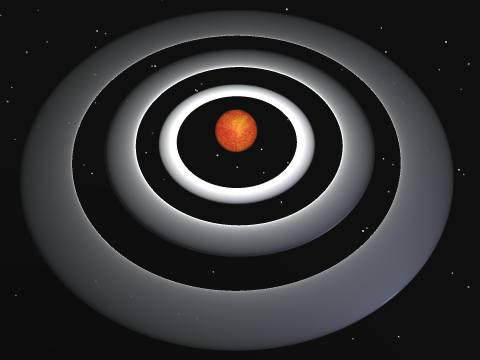 A solar system represents a solar trust server (STS) and its relationships with other entities
Solar Systems
49
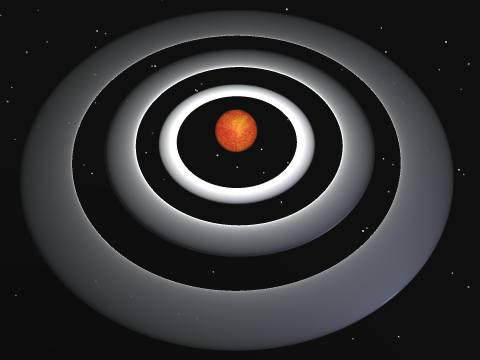 Solar Systems contain an ordered, dense set of disjoint orbits, plus a star
Solar Systems
50
The star represents the STS
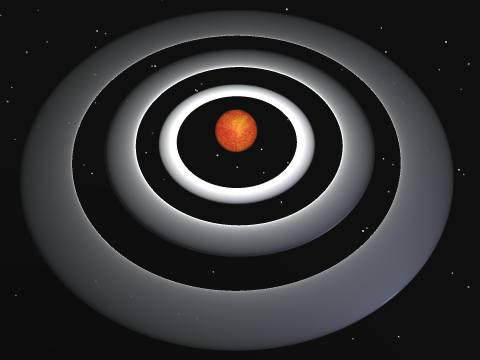 Solar Systems
51
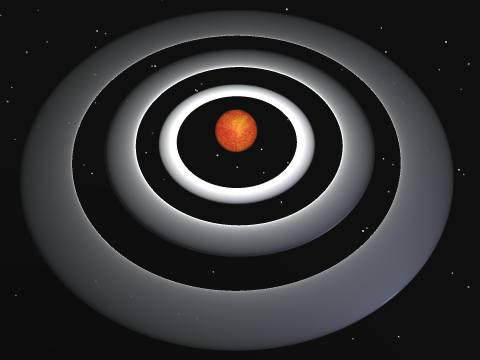 Orbits represent levels of trust
Inner orbits are more trusted than outer orbits
Orbits
52
An orbit is an unordered set of entities
Orbits are labeled using rational numbers between 0.0 and 1.0
Solar Systems
53
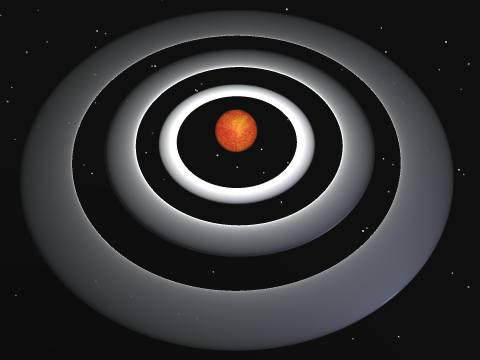 1.0
0.0
1.0 = Most trusted, 0.0 = least trusted
Minimally Trusted Orbit
54
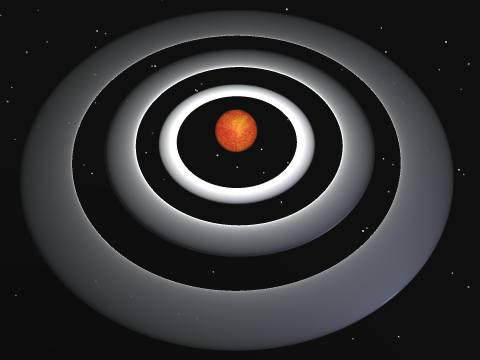 Minimally trusted orbit
An orbit may be minimally trusted in a certain context
Minimally Trusted Orbit
55
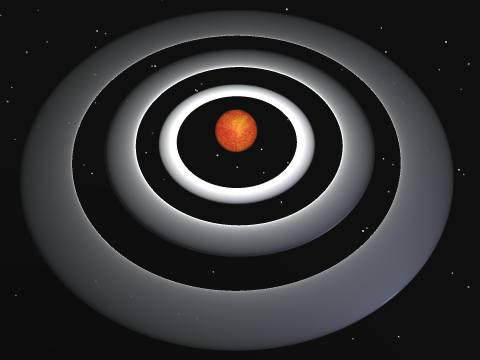 ✓ Sufficiently trusted
Minimally trusted orbit
Orbits trusted more than the minimally trusted orbit are sufficiently trusted in that context
Minimally Trusted Orbit
56
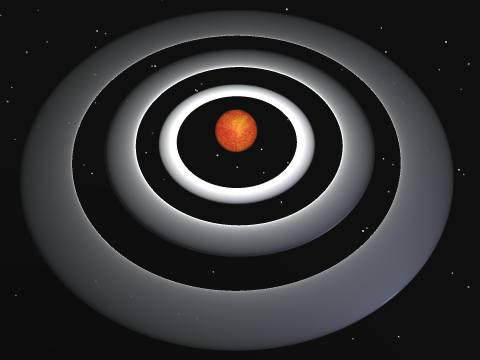 ✓ Sufficiently trusted
Minimally trusted orbit
✗ Insufficiently trusted
Orbits trusted less than the minimally trusted orbit are insufficiently trusted in that context
Policies
57
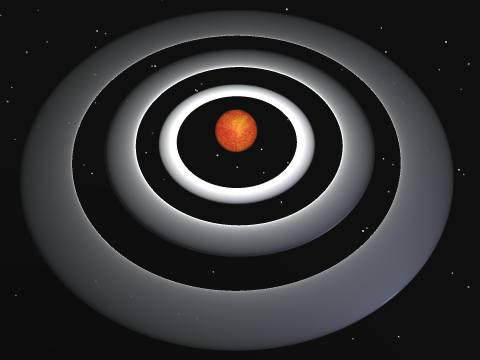 Set of Objects
A policy is a function that maps an entity into a particular orbit in a particular solar system, based on its properties
Relationships
58
A relationship maps an entity into a specific orbit in a specific solar system based on that solar system’s policies and the current context
f(entity, solar system, policy, context) = orbit
Non-Transitivity of Relationships
59
Relationships are not transitive
If Alice trusts Bob and Bob trusts Charlie, Alice doesn’t necessarily trust Charlie
Non-Symmetry of Relationships
60
Relationships are not symmetric
If Alice trusts Bob, Bob does not necessarily trust Alice
Direct Relationships
61
Based on direct knowledge, experience, and policies about someone or something else
Example: 
You know your manager, your parents, and your friends directly
Direct Relationship
Alice
Bob
Dave
Indirect Relationships
62
Bob
Alice
Doctor
Charlie
Based on what you know about what someone else knows about something
Example: 
You have a friend who has a friend who has a doctor. You know that doctor indirectly.
Solar Systems
63
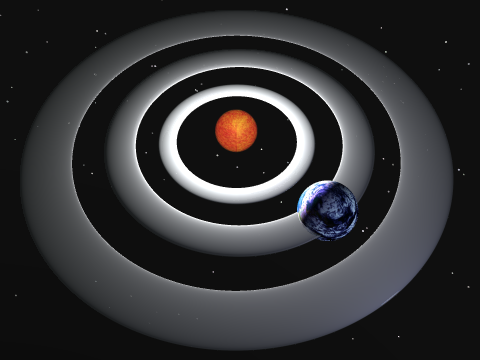 Planets represent direct relationships with other entities
Solar Systems
64
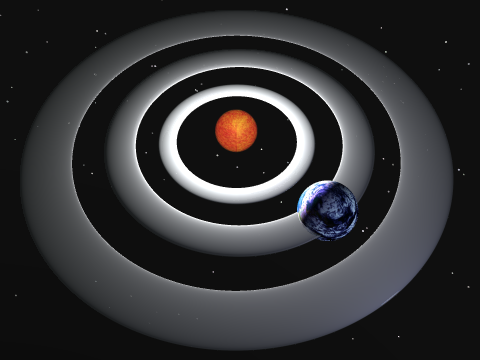 Planets are placed into orbits based on trust level
Solar System Recursion
65
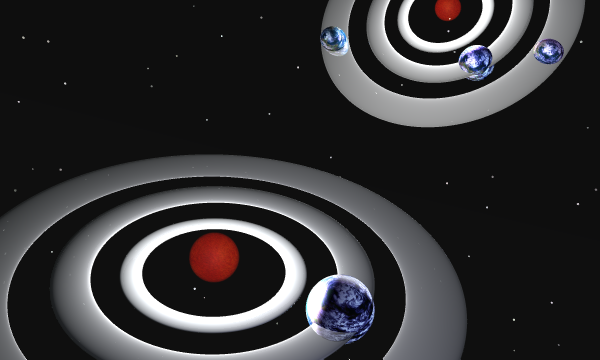 Solar systems are recursively defined
Multiple Solar Systems
66
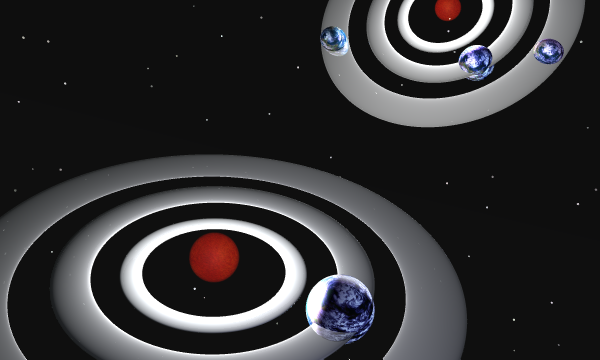 A planet is a star in its own solar system
Paths
67
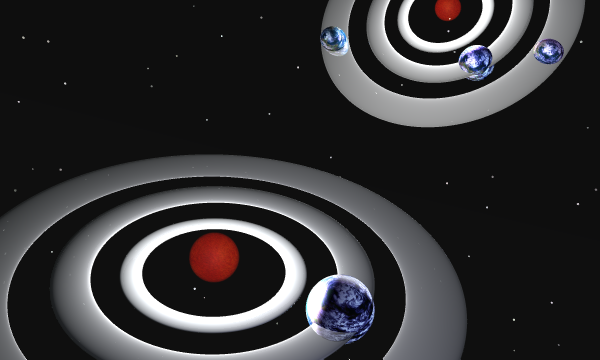 A path represents one entity’s relationship with another
Paths
68
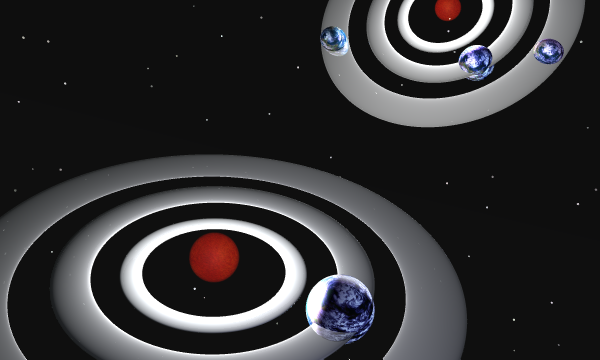 A path represents one entity’s relationship with another
Paths
69
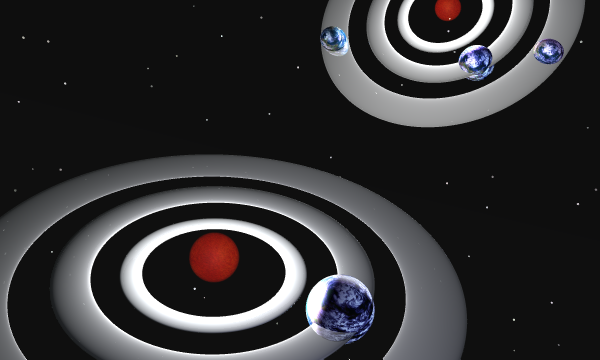 A path represents one entity’s relationship with another
Paths
70
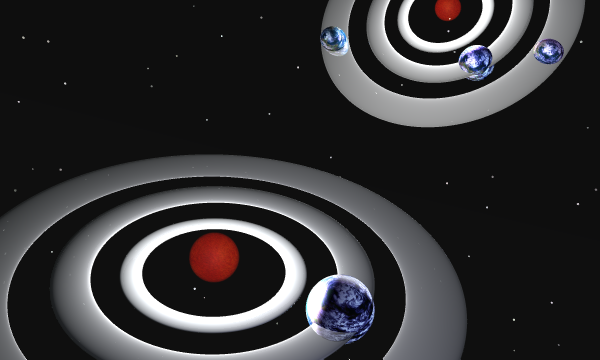 A path represents one entity’s relationship with another
Multiple Solar Systems And Indirect Relationships
71
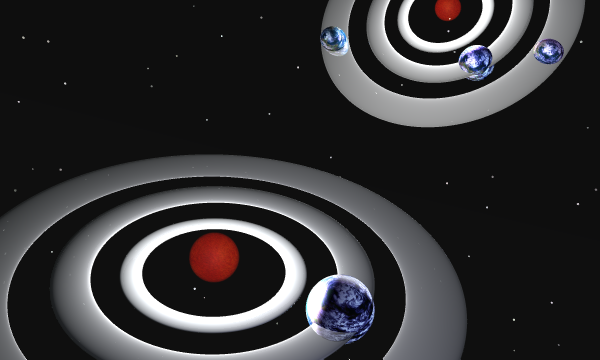 A STS may have an indirect relationship with an entity in another solar system
Maximum Path Length
72
Each STS specifies a maximum path length
Paths longer than that length are not trusted by the STS
Sufficiently Trusted Relationships
73
Is this entity trustworthy enough in this context?
Only if it is in an orbit ≥ the minimally trusted orbit
Most Trusted Relationships
74
Which entity is the most trusted in this context?
The entity in the innermost orbit
Networking and Other Features
75
Introduction
Related Work
The Solar Trust Model (My Research)
How the Solar Trust Model Works
Networking and Other Features
Proposed Future Work
Proposed Dissertation Work
Path Discovery
76
We want to find all sufficiently trusted paths originating at a particular Solar Trust Server
These paths can then be ordered relative to each other by trust, cost, or any other metric
Messages can then be sent to the server using the optimal path for that context
Propagation of a Path Discovery Query Message
77
Sufficiently Trusted Direct Relationship
Insufficiently Trusted Direct Relationship
Out of Band Reply
A
Solar Trust Server
Path Length = i
Max Path Length = 4
Propagation of a Path Discovery Query Message
78
A
Solar Trust Server A initiates a path query
A
Path Length = 1
Max Path Length = 4
Propagation of a Path Discovery Query Message
79
A trusts B sufficiently
A
AB
A does not trust C sufficiently
C
B
Path Length = 2
Max Path Length = 4
Propagation of a Path Discovery Query Message
80
B trusts D and E sufficiently
A
The paths from A terminate at the entities after D and E 

D and E already know these relationships, so they send path replies to A
B
ABD
ABE
D
E
Path Length = 3
Max Path Length = 4
Propagation of a Path Discovery Query Message
81
D trusts F sufficiently
ABDF
A
Stop
D knows A’s query terminates at F
B
D sends an out of band reply to A
D
D sends ABDF to F
ABDF
F
Path Length = 4
Max Path Length = 4
Propagation of a Path Discovery Query Message
82
A is removed from the query because its path has terminated
A
F propagates BDF unless bound by max path length
B
D
F
Path Length = 3
BDF...
Max Path Length > 3
Propagation of a Path Discovery Query Message
83
E has no sufficiently trusted direct relationships
A
B
E
G
H
Path Length = 3
Max Path Length = 4
Propagation of a Path Discovery Query Message
84
ABE
E has no sufficiently trusted direct relationships
A
BE
B
Stop
E can not propagate any queries
E sends out of band replies to A and B
E
G
H
Path Length = 3
Max Path Length = 4
Propagation of a Path Discovery Query Message
85
ABDF
ABE
A
AB
C
BE
B
Complete query propagation graph
ABD
ABE
D
E
ABDF
F
G
H
BDF...
Message Transmission
86
Sender
Receiver
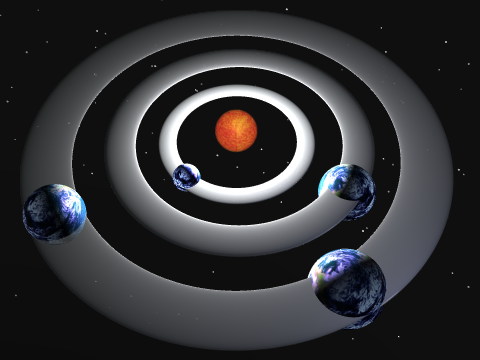 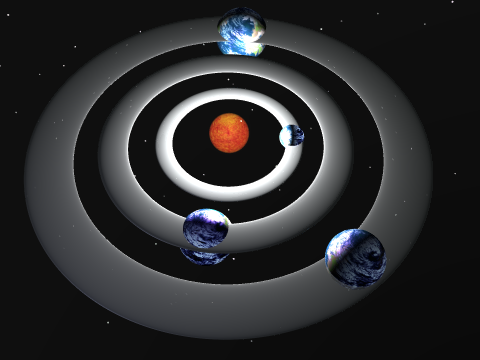 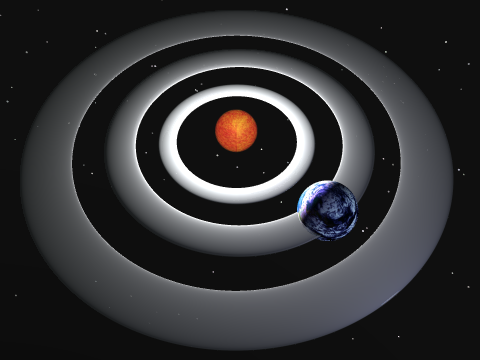 The message is routed from the sending STS to the receiving STS along the specified path
Rule Sets
87
Rule Set
2
Rule Set
1
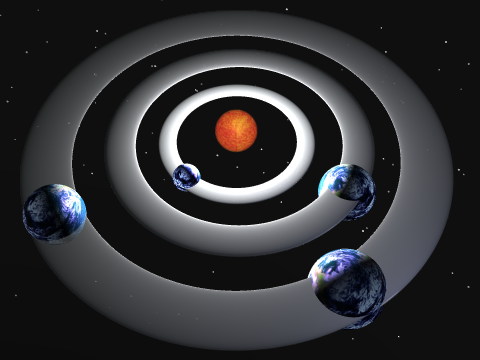 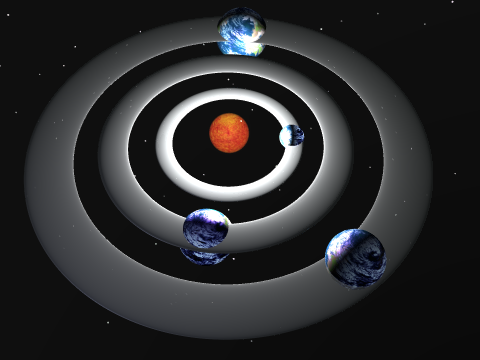 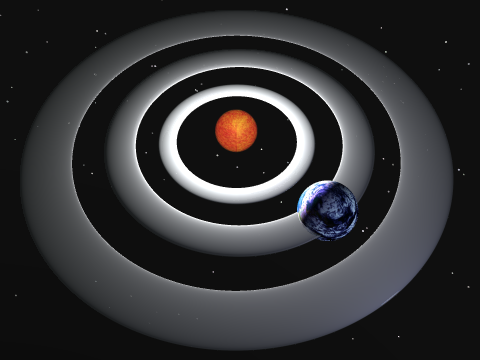 Rule Set
3
Each STS adds its rule set to a message header
Composite rule sets determine trust level
Message Encapsulation
88
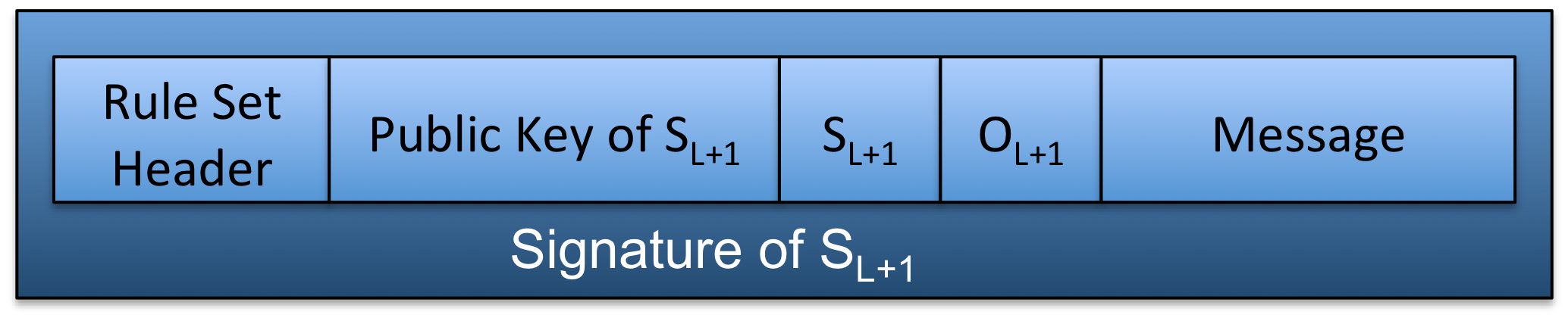 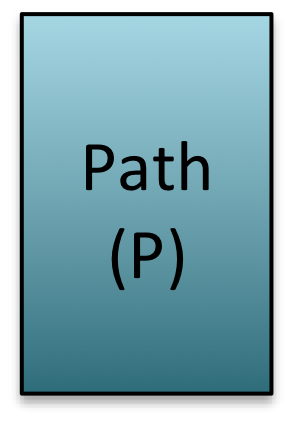 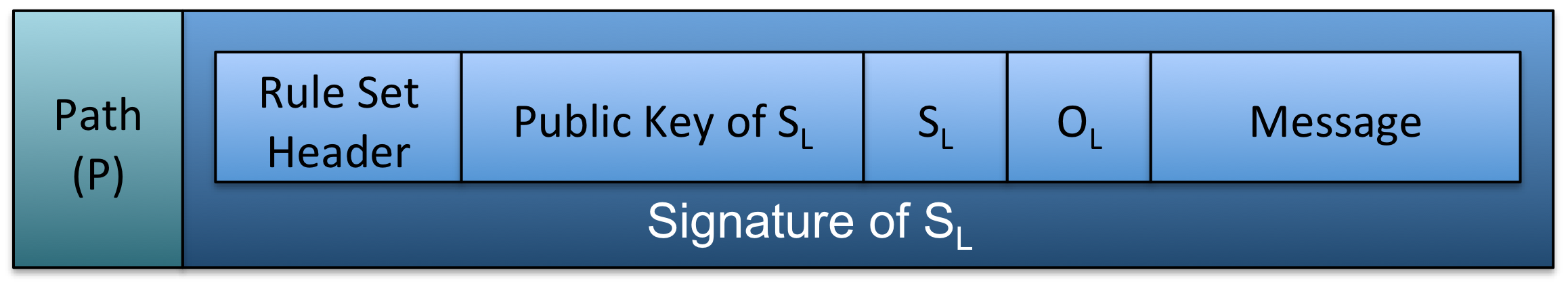 Signed message bodies are re-encapsulated at each hop
Message Encapsulation
89
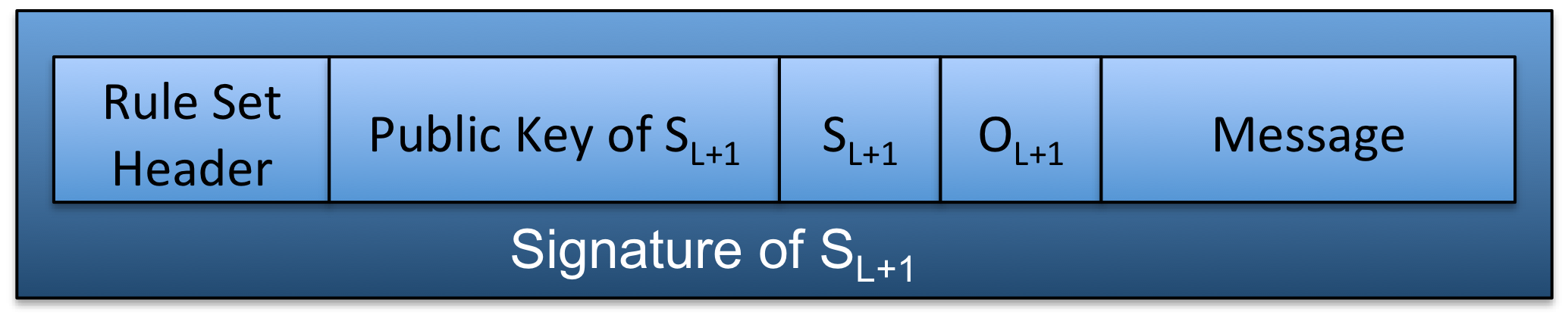 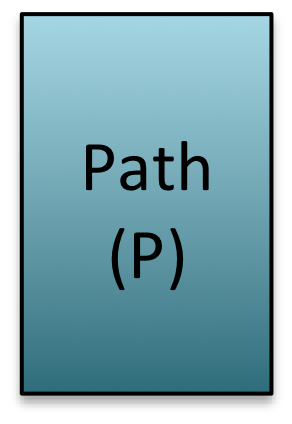 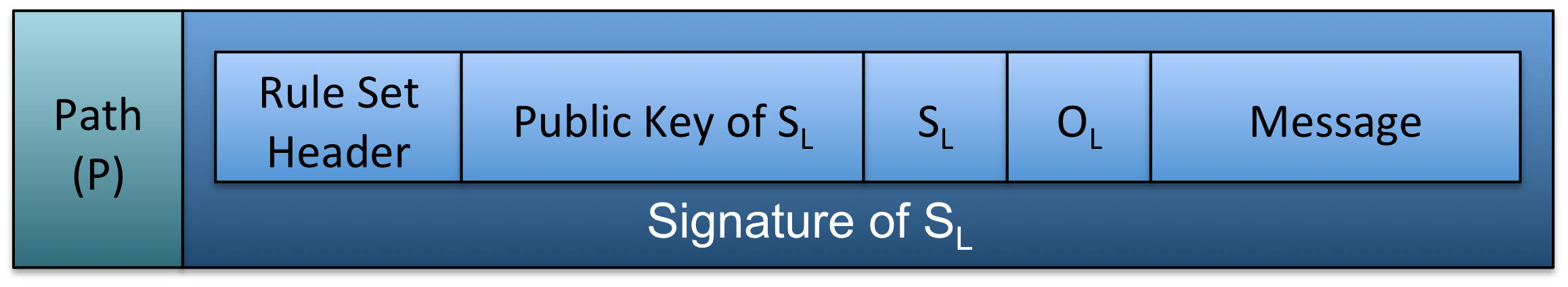 Path headers are updated at each hop
Path Updates
90
A path update algorithm updates paths as relationships change
The trust network always reflects current relationships
Path Aging
91
Paths become less trusted over time
Authentication
92
Public keys are as trusted as the paths to those keys
Certificate and Key Distribution and Revocation
93
Certificates and keys can be distributed along trusted paths
Certificate and key revocation is automatic
Solar Trust Networks
94
A
C
B
H
D
G
E
F
All nodes + their relationships form a trust network
Solar Trust Networks
95
A
C
B
H
D
G
E
F
All nodes + their relationships form a trust network
Solar Trust Networks
96
A
C
B
H
D
G
E
F
All nodes + their relationships form a trust network
Solar Trust Networks
97
A
C
B
H
D
G
E
F
All nodes + their relationships form a trust network
Proposed Future Work
98
Introduction
Related Work
The Solar Trust Model (My Research)
How the Solar Trust Model Works
Networking and Other Features
Proposed Future Work
Proposed Dissertation Work
99
Policies, Local Ontologies, and the Meaning of Relationships
Policies, Local Ontologies, and the Meaning of Relationships
100
The meaning of information depends on its social context
But we need to find entities that are referring to the same thing!
Policies, Local Ontologies, and the Meaning of Relationships
101
Example: what is a tree?
A
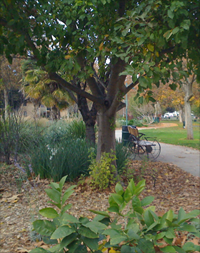 B
C
D
E
F
?
?
Policies, Local Ontologies, and the Meaning of Relationships
102
A
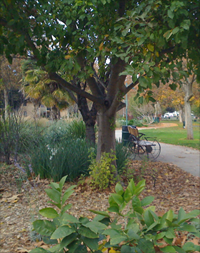 B
C
D
E
F
Bob
Charlie
Alice
Example: Alice has questions about trees
Bob and Charlie are both experts on trees.  Who should she ask?
Policies, Local Ontologies, and the Meaning of Relationships
103
A
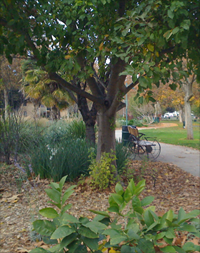 B
C
D
E
F
Bob
Charlie
Alice
Alice forms a relationship with Bob in this context because he gives her good information about the right kind of tree
Policies, Local Ontologies, and the Meaning of Relationships
104
A
Trees
Plants
C
B
Water
Soil
Data Structures
Rainfall Frequency
Soil Data
D
E
F
Hypothesis: people will form relationships based in part on who gives them information that is relevant to them in a certain context
Policies, Local Ontologies, and the Meaning of Relationships
105
A
Trees
Plants
C
B
Water
Soil
Data Structures
Rainfall Frequency
Soil Data
D
E
F
Relationships may incorporate locally meaningful ontologies without the need for global ontologies
Policies, Local Ontologies, and the Meaning of Relationships
106
A
Trees
B
Data Structures
D
Paths could then be found that incorporate context and locally relevant meaning without a global definition for each term or context
Significance of Local Ontologies
107
Information is more trustworthy if it is likely to be correct and relevant
The STM’s social network structure may automatically form around correct and relevant information
This might be generalized to aid in search on other kinds of social networks in the future
Ontology Study Methodology
108
Two human studies, compared against simulation data
Human study of direct relationship formation
Human study of indirect relationship formation
Compare results against simulation data
Ontology Study Success
109
Compare the probability with which the expected relationships form in the human tests against the probability of those relationships forming by chance
If the hypothesis is validated, the result can be applied to other problems
If the hypothesis is invalidated, we learn a significant limitation in how networks of relationships form
110
Solar Trust Model Security
Solar Trust Model Security
111
Are there security holes in the Solar Trust Model?
Solar Trust Model Security
112
Evaluation of the Solar Trust Model against known attacks on other trust models, recommendation systems, and networks
Development of countermeasures against the attacks, or proof of non-vulnerability
Potentially, develop new types of attacks, and generalize them for use against other trust models
Success: Demonstration of non-vulnerability to known or new attacks, and modification to resist those attacks.
Solar Trust Model Security - Significance
113
Reduces the likelihood that the STM can be manipulated or attacked, producing untrustworthy results
Attacks and defenses may apply to other networks and trust models as well
114
Solar Trust Network Organization
Organization of a Trust Network
115
How do Solar Trust Networks organize themselves?
Organization of a Trust Network
116
A
G
H
C
D
B
E
F
Do trusted backbones form?
Organization of a Trust Network
117
G
A
H
C
B
F
E
Do certain nodes become widely trusted (and therefore more important)?
Significance of Trust Network Organization 1/2
118
Security - Attacking a few highly trusted nodes might disrupt the wider network
Enhanced trust - A few nodes with high connectivity could reduce the hops between any two random nodes, thus increasing trust
Greater indirect connectivity - If many paths run through a small set of nodes, the probability of a path between two random nodes increases
Significance of Trust Network Organization 2/2
119
Performance - Highly connected nodes could produce bottlenecks,
Economics - Nodes that are widely trusted might charge a fee
Network stability - If a highly connected node changes a relationship, a very large number of paths may change simultaneously
Trust Network Organization Methodology
120
Simulate a solar trust network
Compare number of direct and indirect relationships with message flow at each node
Compare with results from a real world user study
Trust Network Organization Success
121
The study is successful whether or not trusted backbones or highly trusted nodes are present
If present, future work can take advantage of that organization
If not present, future work can address the randomness of relationships
122
New Routing Algorithms
New Routing Algorithms
123
The STM currently uses source routing
Source routing guarantees routing along trusted paths, but doesn’t adapt to path changes mid-flight
Signing at every hop is inefficient, but maintains freshness of policy info
New Routing Algorithms
124
Alternative 1: “Standard” In flight routing
Similar to IP routing - the next hop is found at each node
May generate fresher results, at the cost of a new path lookup at each hop
Routes around nodes that become invalid in flight
New Routing Algorithms
125
Alternative 2: Virtual Trusted Path Routing
Messages are signed by the sender and sent directly to the receiver
Receiver assumes the message was routed along the most trusted path to the signing key
Greatly reduced overhead, but potentially reduced path freshness
New Routing Algorithms
126
Which algorithm is the best?
Method: Collect and analyze routing data for each algorithm for different network configurations
Evaluate results for performance, improve algorithms based on results
New Routing Algorithms - Significance
127
A better routing algorithm could greatly enhance STM performance and scalability
Understanding the tradeoffs could allow users to chose which routing method best suits their needs
128
The Solar Trust Model as a Superset of Other Trust Models
The Solar Trust Model as a Superset of Other Trust Models
129
Which other trust models can the Solar Trust Model emulate?
Is it a superset of existing trust models?
The Solar Trust Model as a Superset of Other Trust Models
130
Methodology: 
Prove that each other trust model can be emulated using the Solar Trust Model
The Solar Trust Model as a Superset of Other Trust Models
131
Success: 
Proofs of which other trust models the STM can and can not emulate
The Solar Trust Model as a Superset of Other Trust Models
132
Significance:
The STM can interoperate with existing trust models if it can emulate them
The STM is a more general trust model than models that it can emulate
Finding models that it can not emulate (if any) establishes limits on the STM’s capabilities
133
Policies
Policies for Mapping Entities Into Orbits
134
Algorithms for mapping entities into orbits are needed in the model
Significance: Required for full model implementation
Success: Creation of a policy language or algorithms to map entities into orbits
Networking and Other Features
135
Introduction
Related Work
The Solar Trust Model (My Research)
How the Solar Trust Model Works
Networking and Other Features
Proposed Future Work
Proposed Dissertation Work
Proposed Dissertation Work
136
1) Ontology study
2) Solar trust network organization study
The other studies can be used as backups in case the first two bottleneck or do not go as planned
Why Those Two?
137
These two studies are riskier, but have the most significant results
I’ll learn the most by doing them
About the right amount of work for a dissertation
Solar Trust Model Publications
138
Michael Clifford, Charles Lavine, and Matt Bishop, “The Solar Trust Model: Authentication Without Limitation”, in the Proceedings of the 14th Annual Computer Security Applications Conference, pp. 300-307, 1998
Michael Clifford, “Networking in the Solar Trust Model: Determining Optimal Trust Paths in a Decentralized Trust Network”, in the Proceedings of the 18th Annual Computer Security Applications Conference, pp. 271-281, 2002
Michael Clifford “An Implementation And Performance Analysis Of The Solar Trust Model, A Dynamic, Distributed Trust And Authentication Model”, Masters thesis, The George Washington University, May 2nd, 2006.
139
Questions?
140
141
Detailed Timelines
Ontology Study Time Requirements
142
Optimistic
Realistic
1 Week
Design of studies
2 Weeks
6 Weeks
Get IRB approval
12 Weeks
Obtain study participants
2 Weeks
4 Weeks
Run human trials
2 Weeks
2 Weeks
Simulation development and testing
4 Weeks
8 Weeks
Analysis
2 Weeks
4 Weeks
Background Research
Write Ontology Chapter
Ontology Paper
Totals
2 Weeks
2 Weeks
2 Weeks
25 Weeks
4 Weeks
3 Weeks
4 Weeks
47 Weeks
Solar Trust Model Security
143
Optimistic
Realistic
3 Weeks
Background research on existing attacks
4 Weeks
1 Week
Survey paper on existing attacks
2 Weeks
Application of existing attacks to the STM
1 Week
2 Weeks
Mitigation of existing attacks against the STM
1 Week
2 Weeks
2 Weeks
Proofs that the model is not vulnerable to known attacks
3 Weeks
Attempt to find new classes of attacks
1 Week
2 Weeks
Mitigation of new attacks
Application of attacks to other trust models
Dissertation Chapter
Totals
Security publication
18 Weeks
2 Weeks
2 Weeks
2 Weeks
3 Weeks
2 Weeks
26 Weeks
4 Weeks
2 Weeks
3 Weeks
Trust Network Organization
144
Optimistic
Realistic
6 Weeks
Simulation Development
10 Weeks
1 Week
Simulation
2 Weeks
Analysis
1 Week
3 Weeks
IRB approval
8 Weeks
12 Weeks
1 Week
Human study design
2 Weeks
Human study
1 Week
1 Weeks
Analysis of human study
Dissertation Chapter
Publication
Totals
23 Weeks
1 Weeks
2 Weeks
2 Weeks
3 Weeks
38 Weeks
2 Weeks
3 Weeks
Routing Algorithms
145
Optimistic
Realistic
4 Weeks
Additional Simulation Development
6 Weeks
2 Weeks
Simulation
3 Weeks
Analysis
2 Weeks
3 Weeks
Dissertation Chapter
Publication
Totals
13 Weeks
2 Weeks
3 Weeks
4 Weeks
19 Weeks
3 Weeks
Policies
146
Optimistic
Realistic
4 Weeks
6 Weeks
Development of Policy Algorithms or Language
6 Weeks
Simulation
8 Weeks
Analysis
2 Weeks
3 Weeks
Dissertation Chapter
Publication
Totals
17 Weeks
2 Weeks
3 Weeks
4 Weeks
24 Weeks
3 Weeks
147
Formal Definitions
RELATIVE TRUST (FORMAL)
148
Given two objects, OA and OB:
If Trust(E, OA,C) > Trust(E, OB,C), then OA is relatively more trusted than OB by entity E in context C 

If Trust(E, OA,C) < Trust(E, OB,C), then OA is relatively less trusted than OB by entity E in context C 

If Trust(E, OA,C)= Trust(E, OB,C), then OA has been assigned equal relative trust to OB by entity E in context C.
The Biba Model (Formal)
149
Given:
s 		a subject
S 		a set of subjects
o 		an object
O 		a set of objects
il 		an integrity level
o 		a read (observe) operation
m 		a modify operation
i 		an execute (invoke) operation
∀s∈S, o∈O, s o o → il(s) ≤ il(o)
(No reads down)
∀s∈S, o∈O, s m o → il(o) ≤ il(s)
(No writes up)
∀s1,s2 ∈S, s1 i s2 → il(s2) ≤ il(s1)
(No executes up)
The Bell-LaPadula Model (Formal)
150
Given:
s 		a subject
S 		a set of subjects
o 		an object
O 		a set of objects
sl 		a security level
o 		a read (observe) operation
m 		a modify operation
∀s∈S, o∈O, s o o → sl(o) ≤ sl(s)
(No reads up)
∀s∈S, o∈O, s m o → sl(s) ≤ sl(o)
(No writes down)
The PGP Web of Trust Model
151
PGP has two types of trust
Certificate trust
A user’s public key is the subject of a certificate
Certificates make assertions about otherwise unknown keys
Three levels of certificate trust
Introducer trust
One user’s public key is trusted to a certain degree by a second user to “introduce” the second user to a third user’s public key by claiming that the third user’s key is valid
Four levels of introducer trust
Only sufficiently trusted keys may make introductions
The PGP Web of Trust Model
152
User Defined Trust
Each user decides:
	How many certificates must assert trust in a new key for that key 		to be trusted
	How trusted those certificates must be	
	How many introducer keys must assert trust in a new key for that key 		to be trusted
	How trusted those keys must be

Users also decide the meaning of each trust level
Orbits
153
Given:
	Let E = {E1, ..., En} be a set of entities. 
	Let U = {U1, ..., Un} be a set of users. 
	Let C = {C1, ..., Cn} be a set of contexts. 
	Let O = {O1, ..., On} be a set of orbits. 
Then:
All entities in the same orbit are trusted equally:
	∀ Ei, Ej ∈ Oi, Ei ≠ Ej, Trust(Ui,Ci,Ei) = Trust(Uj,Cj,Ej) 
Two entities in different orbits are trusted to different extents
∀ Ei ∈ Oi, Ex ∈ Ox, Ei ≠ Ex, Trust(Ui,Ci,Ei) ≠ Trust(Ui,Ci,Ex) 
No two orbits have the same level of trust	
Trust(Oi) ≠ Trust(Oj) 
The higher the label of an orbit, the more trusted it is:
Trust(Ui,Ci,Oi) < Trust(Ui,Ci,Oj), i < j
Dense Trust Levels
154
To represent the relative degree of trust that any entity may place in another, dense trust levels must be used.
Objects trusted to the same degree occupy the same trust level:
Let L = {L1...Ln} be a set of trust levels and O = {O1...On} be a set of objects. 
	Then ∀O ∈ O: If Trust(Oi) = Trust(Oj), then Oi ∈ Lm and Oj ∈ Lm
An object in a higher labeled trust level is trusted more than an object in a lower labeled one:
If Trust(Oi) > Trust(Oj), then:
	if Oi ∈ Lm and Oj ∈ Lx, Lm ≠ Lx, Trust(Lm) > Trust(Lx)
Dense Trust Levels
155
It must always be possible to insert a new trust level above or below any given trust level:
Assign exactly one object to each existing trust level:
Let L = {L1...Ln} be a set of discrete trust levels with Li ≠ Lj
Let O = {O1...On} be a set of objects, where Oi ∈ Li 
Then |Li| = 1, ∀ Li ∈ L
Now, we want to add a new object Ox that is trusted to a different extent than any existing object:
	If Trust(Ox) ≠ Trust(Om) ∀ Lm ∈ L, then Ox ∉ Lm.
Clearly, OX can’t be assigned to any existing trust level!
Dense Trust Levels
156
But…we must be able to assign a trust level to the new object. So we must create a new trust level with the appropriate degree of relative trust. Therefore:
Given Ox ∈ Lx, Lx ∉ L, then: 
	If Trust(Ox) > Trust(Oi), ∀ Oi ∈ O, then Trust(Lx) > Trust(Li)
 
	If Trust(Ox) < Trust(Oi), ∀ Oi ∈ O, then Trust(Lx) < Trust(Li)
 
	If Trust(Oi) < Trust(Ox) < Trust(Oj), Oi ∈ O, Oj ∈ O, then 
		Trust(Li) < Trust(Lx) < Trust(Lj)
Therefore, 
	∃ L’ such that L’ = L ∪ Lx, Ox ∈ Lx, Lx ∉ L
Since we must be able to insert new trust levels, the trust levels must form a dense set
Solar Systems (Formal)
157
A Solar System is formally defined as:
Let Solar Systemi be some Solar System. 
Let O = {O0.0, ..., O1.0} be a set of orbits, On ∈ Solar Systemi
Let Si be the star in Solar Systemi
Then: 
	Si ∈ O1.0 
	Oi < Oj, 0 ≤ i < j ≤ 1 
	Trust(Oi) < Trust(Oj) 
	Solar System = ∪ On, ∀ On ∈ O
Orbits are labeled with rational numbers, which guarantees that a solar system contains a dense set of orbits
Minimally Trusted Orbit (Formal)
158
The minimally trusted orbit is formally defined as:
Let:
	E1 and E2 be entities, 
	C be a context, 
	S be a Solar system of E1,
	O={O0, ..., OM,... O1} be the set of orbits in S
Then:
	OM is the minimally trusted orbit of S for context C if:
		∀ Oi < OM, Trust(E1,Oi,C} is not sufficient, 
	and:
		∀ Oi ≥ OM, Trust(E1,Oi,C} is sufficient.
Policies (Formal)
159
The formal definition of a policy is:
Let Solar Systemi be some Solar System
Let O = {O0.0, ..., O1.0} be a set of orbits, On ∈ Solar Systemi
Let E = {E1, ..., En} be a set of entities
Let C = {C1, ..., Cn} be a set of contexts
Let P = {P1, ..., Pn} be a set of properties of entities.
Then a policy can be represented with the function: 

f(Oi,Ej,Ck,Pl) = orbit
Direct Relationships (Formal)
160
Let E1 and E2 be two entities 
Let Si be the solar system of E1
Then if E1 has a direct relationship with E2:

	∃ an orbit Oi such that E2 ∈ Oi and Oi ∈ S1

We designate 
	DRS = <ER, OR, ES, Ci> 
as a direct relationship from orbit R in the solar system of ER to ES in the context Ci.
Paths (Formal)
161
A path is an ordered set of pairs <S, O> such that the following conditions are met: 
	1) S is an STS. 

2) For each S, O is the orbit in the solar system of S that contains the entity from which that S directly received the message. 

	3) The set contains all of the STSs traversed by the message. 

4) The set is ordered by the sequence in which the message traversed those STSs, beginning with the STS that ultimately received the message, and terminating with the STS that originally sent the message.

5) If an STS appears on the path more than once, the path terminates at the second instance of that STS.
Note: This definition is from [CLI02], [CLI06]
Indirect Relationships (Formal)
162
Given: 
	E = {E1, ER, ..., ES,..., En} is a set of entities
	
	Let PRS be a path from ER to ES
	Let Cr be a context in which each Er evaluates the trust relationships in its 	solar system
	Let DRS = <ER, OR, ES, Ci> be a direct relationship between some ER and ES 	∈ E
Then:
	Ei has an indirect relationship with Ej if ∀ (Ei, Ej) ∈ PRS, Ei has a direct 	relationship with Ej in context Ci

In other words: 
	Dij = <Ei, Oi, Ej, Ci> ∀ Ei,Ej ∈ PRS
Subpaths
163
A subpath is any contiguous subset of a path
Formally: 
A subpath of a path is any subset of a path that meets the following properties: 
	Let Pi = a pair <Si,Oi> 
	Let the path P = (P1, ..., Pn) 
	Let 1 ≤ i ≤ j ≤ n 

	Then a subpath SP is any path SP = (Pi,...,Pj), where SP ⊆ P.
Sufficiently Trusted Direct Relationships
164
A sufficiently trusted direct relationship is defined as:
Let E1 and E2 be entities, 
Let C be a context
Let S be a Solar system of E1, 
Let O={O0, ...,OM,... O1} be the set of orbits in S, and M be the minimally trusted orbit in S for context C. 
Then E1 has a sufficiently trusted direct relationship with E2 iff E2 ∈ {OM,... O1}
Any direct relationship that does not meet those criteria is an insufficiently trusted direct relationship
Sufficiently Trusted Indirect Relationships
165
A sufficiently trusted indirect relationship is defined as:
Given: 
	E = {E1, ER, ..., ES,..., En} is a set of entities. 
	Let PRS be a path from ER to ES. 
	Let Cr be a context in which each Er evaluates the trust 		relationships in its solar system. 
	Let DRS = <ER, OR, ES, Ci> be a direct relationship between some ER 		and ES ∈ E. 
	Let {OM,... O1}i be the set of sufficiently trusted orbits in solar 	system Si. 
Then ER has a sufficiently trusted indirect relationship with ES if: 
	Dij = <Ei, Oi, Ej, Ci> and Oi ∈ {OM,... O1}i ∀ Ei,Ej ∈ PRS
In other words, a sufficiently trusted indirect relationship exists iff each entity in PRS has a sufficiently trusted direct relationship with the next entity along the path
166
Definitions…
Trust Model
167
A framework for providing a degree of confidence to a user
Allows the user to determine whether or not to accept or “trust” some message or other user
Context
168
Context is the information used to make a trust judgment, and a set of constraints on the scope of that judgment
Example: Alice knows that surgeons have studied medicine, but does not know if they have studied car repair
Entities
169
An entity is any object, such as a person, system, key, message, or any other information
Trust
170
Trust is a subjective and relative degree of confidence that one entity has in another to meet certain criteria
Example: Alice trusts surgeons to perform surgery, but not to repair her car, based on her knowledge of surgeons and auto repair
Subjective Trust
171
Given:
Entity E
Object O
Context C
Degree of trust, D
The subjective trust function:
Trust(E,O,C) = D
Means E trusts O to degree D in context C
Relative Trust
172
Relative trust represents the trust that an entity E places in the elements of a set of objects as a partial ordering, rather than a value
It makes sense to say “Alice trusts Bob to repair her car more than Charlie”, but not “Alice trusts Bob .75x as much as Charlie”
Contextual Trust
173
The extent to which one entity trusts another depends on the context in which the trust judgment is being made
Example: a doctor is trusted in the context of medical recommendations, but not necessarily in the context of flying an airplane
Given an entity E and a set of contexts C: 
∃ Ci,Cj ∈ C such that trust(E,Ci) ≠ trust(E,Cj).
Path of Trust
174
A path of trust is a sequence of trust relationships, starting with one entity, and passing through zero or more others, that finally ends at the entity being judged
Given a complete graph G=(E,R), where:
	Each vertex in the graph is a member of the set E={E1,...,En} of entities
	Each edge in the graph is a member of the set:
		 R={(E1,...,En), (E1,...,En)} 
	of relationships based on trust between pairs of the entities in E

Then: A path of trust is any path through G.
Local Entity
175
A “local entity” is the entity whose view of the world is currently being described.
Path Example
176
Relationships
Path
A
<A,0.5>
B
B is in orbit 0.5 of A
<B,0.75>
D
D is in orbit 0.75 of B
<D,0.314>
(F trusts its own message)
F
F is in orbit 0.314 of D
<F,1.0>
A message was sent from F to D to B to A
177
Path Query Message Format
Path Query Message
178
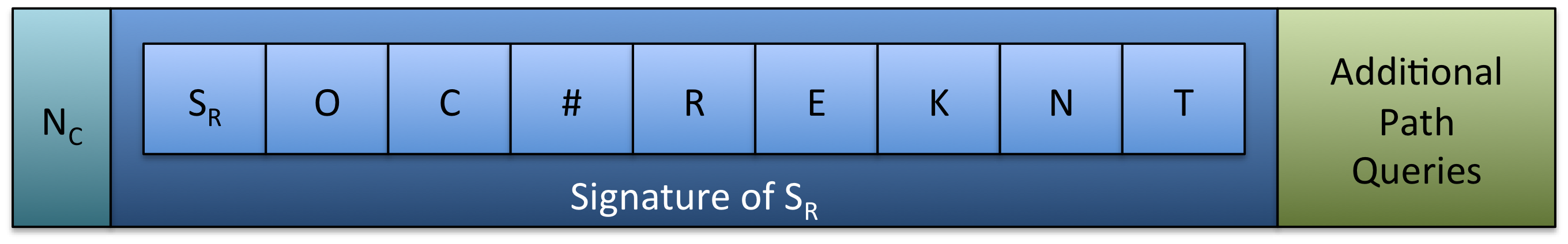 The STS that initiated the query
Path Query Message
179
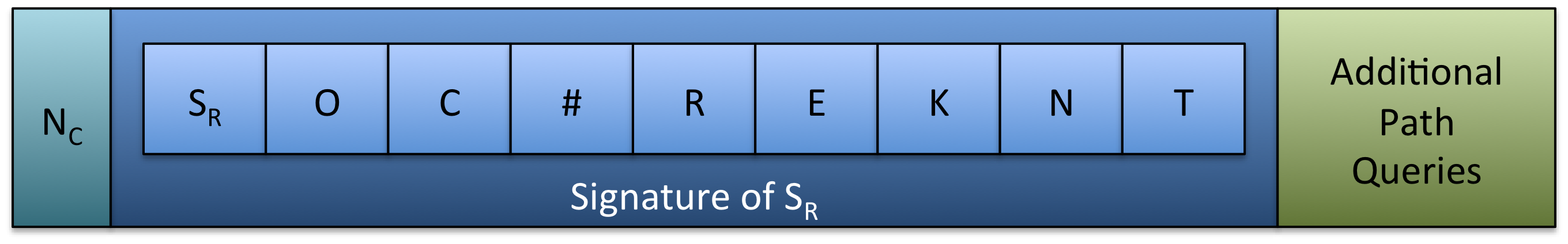 The orbit of SR in which the entity being evaluated appears
Path Query Message
180
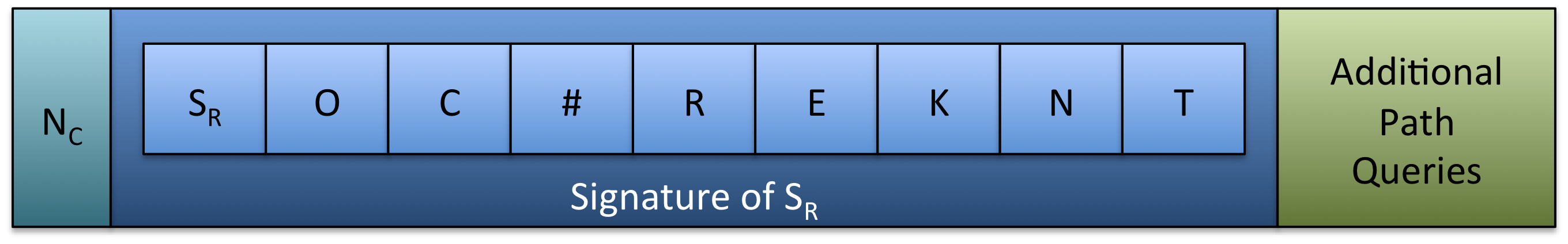 A context
Path Query Message
181
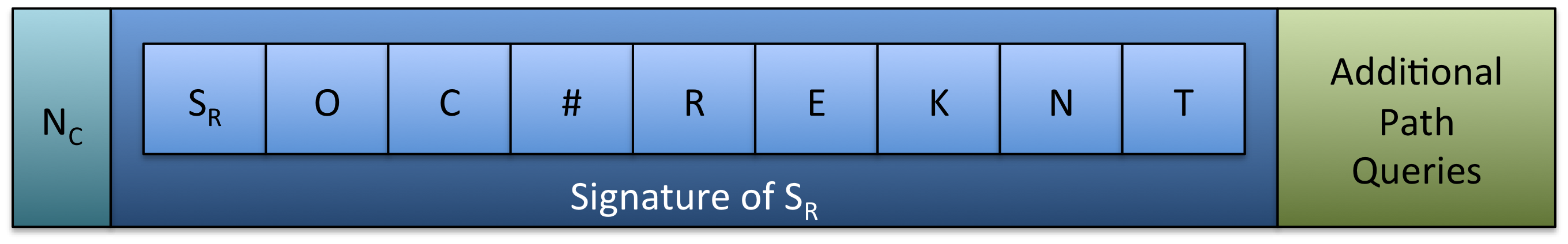 The sequence number of the query
(identifies which nodes must be updated 
in the path update algorithm)
Path Query Message
182
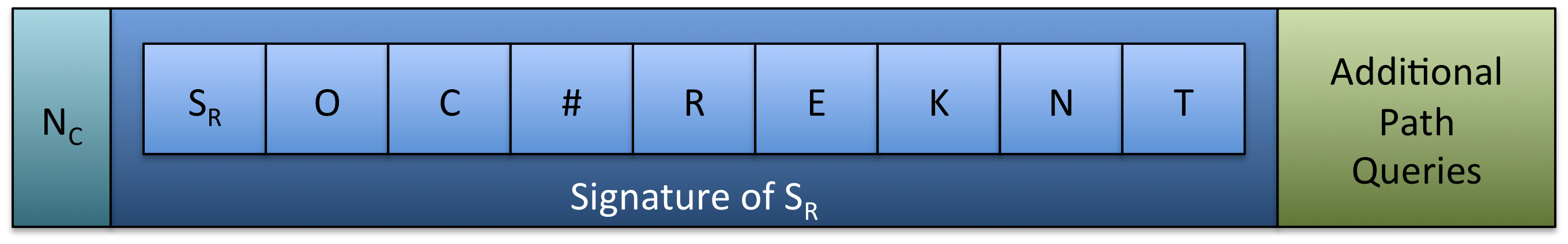 The rule set of SR in the context of C
Path Query Message
183
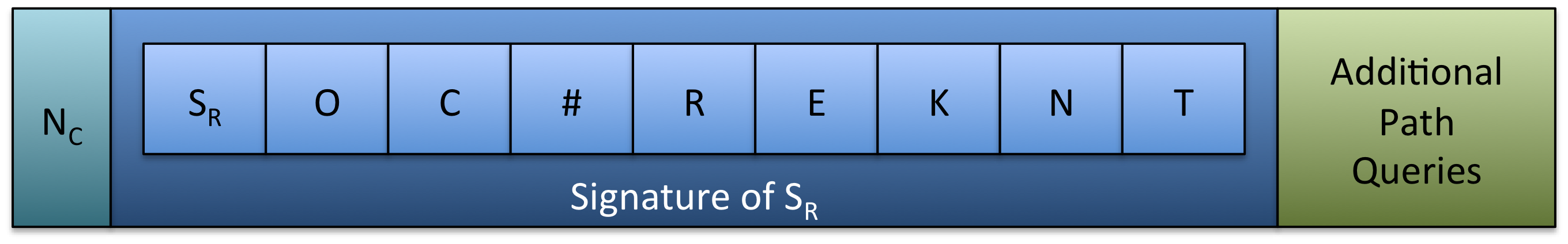 The entity being evaluated 
(expressed as a public key or other unique ID)
Path Query Message
184
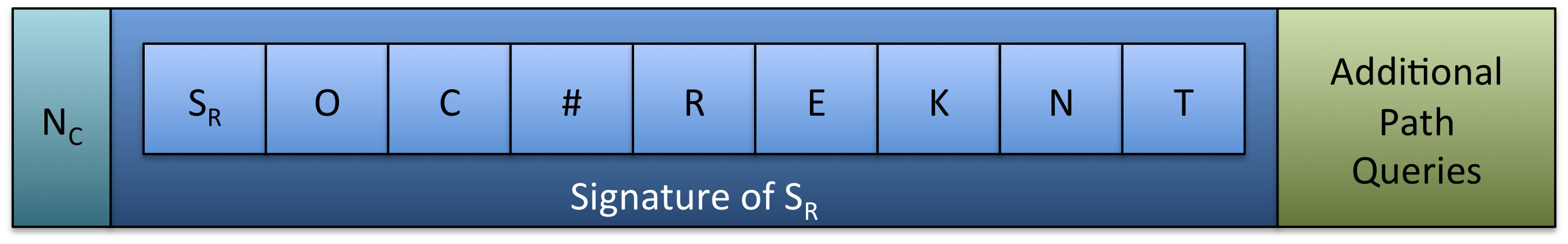 The public key of SR
Path Query Message
185
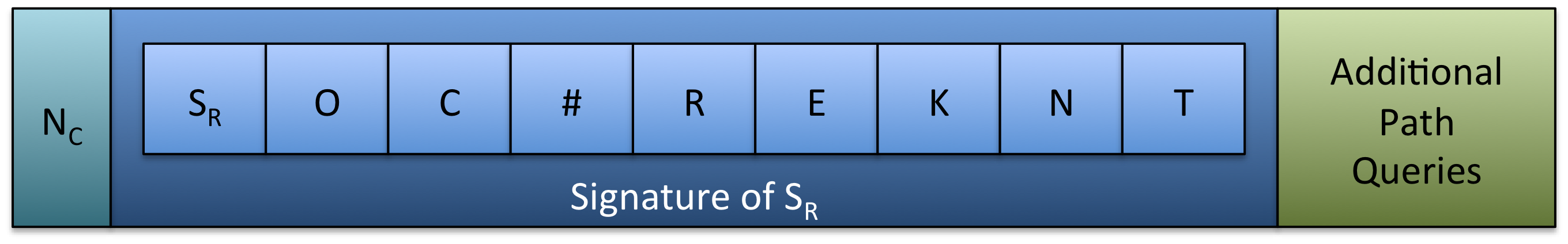 The maximum path length permitted by SR
Path Query Message
186
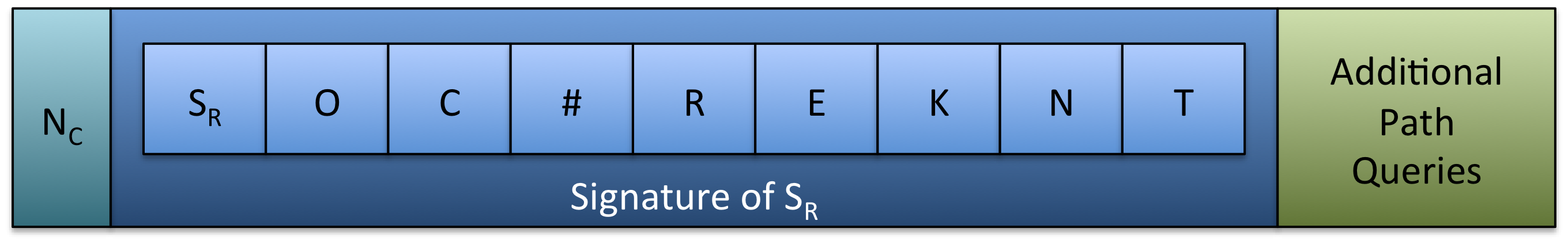 A time in seconds chosen by SR
Path Query Message
187
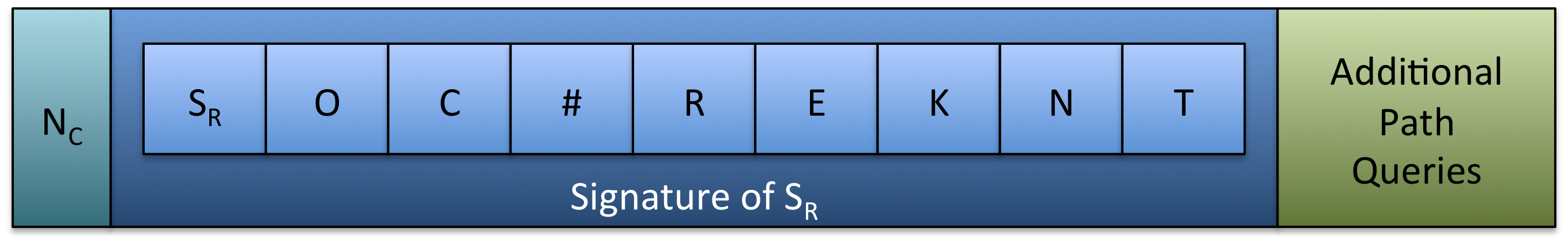 The message body is digitally signed by SR to prevent alteration
and to bind the message to SR’s public key
Path Query Message
188
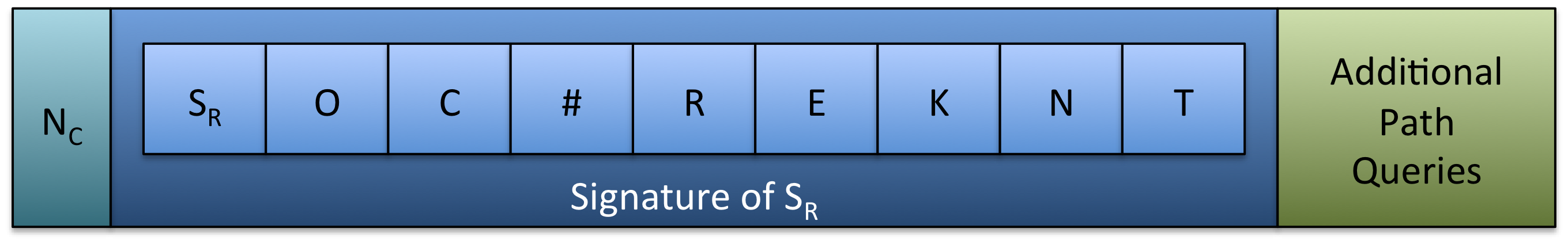 The maximum path length permitted by SR 
from the current point on the path
Path Query Message
189
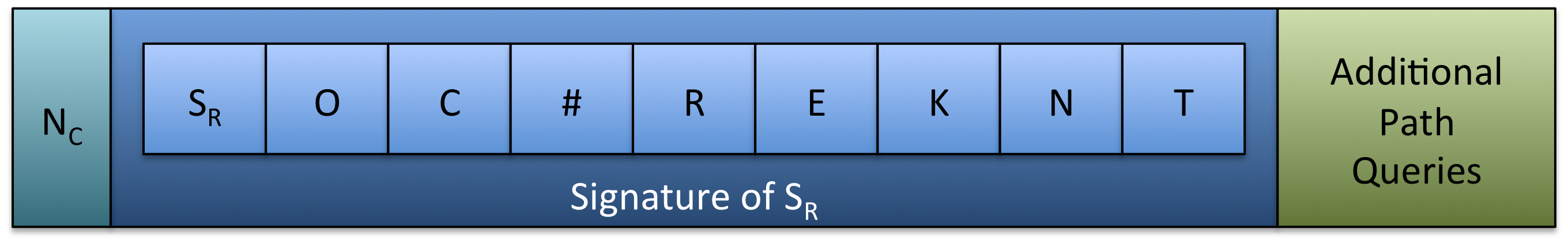 Additional path queries are added to the end of existing
path query messages as they traverse a path
Path Updates
190
Real world relationships change over time
A mechanism to update the trust network to reflect those changes is required
Path Update Algorithm

If SL changes a relationship with entity E: 
	1) SL places E into the appropriate orbit in its solar system
	2) SL increments the sequence number associated with its relationship with E
	3) For each path query message Qi in the received query cache that 		does not terminate at SL:
		a) Remove the last query from the message (this is the query that was 			added by SL in the path discovery algorithm)
		b) Run the path discovery algorithm on Qi
Message Transmission
191
To transmit a message:
The sending STS selects a path from the receiving STS to itself from its update path cache, or requests one out of band from the receiving STS
The sending STS places the message, policies, source information, and its public key in a message packet, signs it, and adds the path on as a header
The message is source routed to the receiving STS
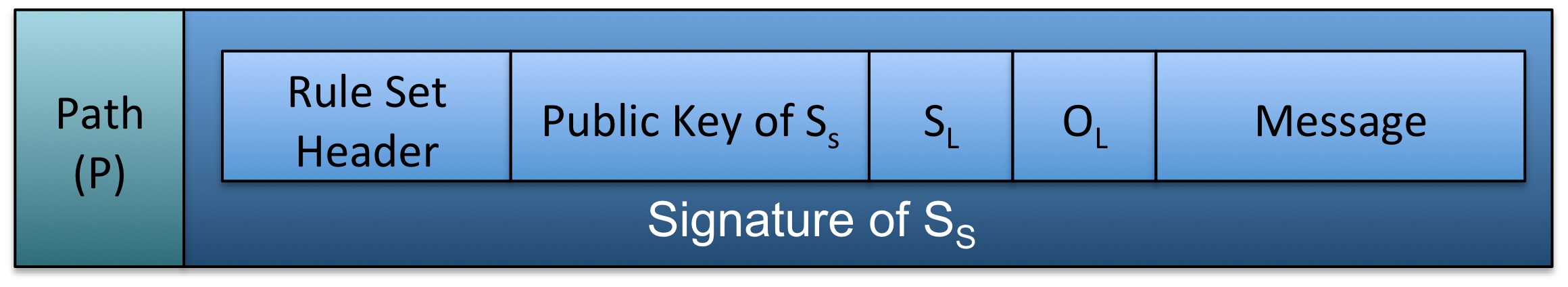 Format of a message packet
Path Evaluation
192
To evaluate the path taken by a message:
Each message is extracted from the message packet
Signatures are validated
The pairs <Si,Oi> for each hop are combined into a path
The rule sets are evaluated from newest to oldest against the path
If the rule sets do not eliminate the path, the message is placed in the appropriate orbit for that path based on the policies of the receiving STS
✓
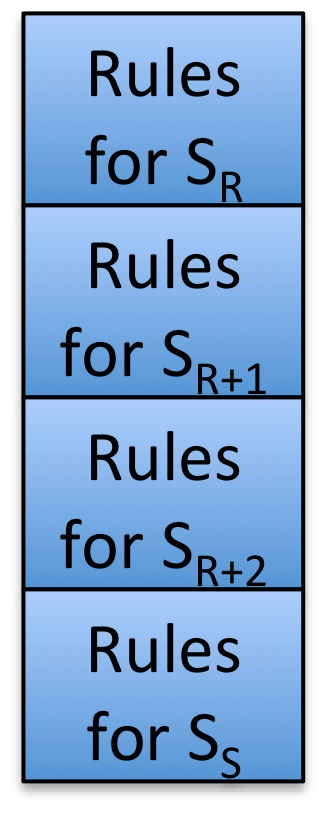 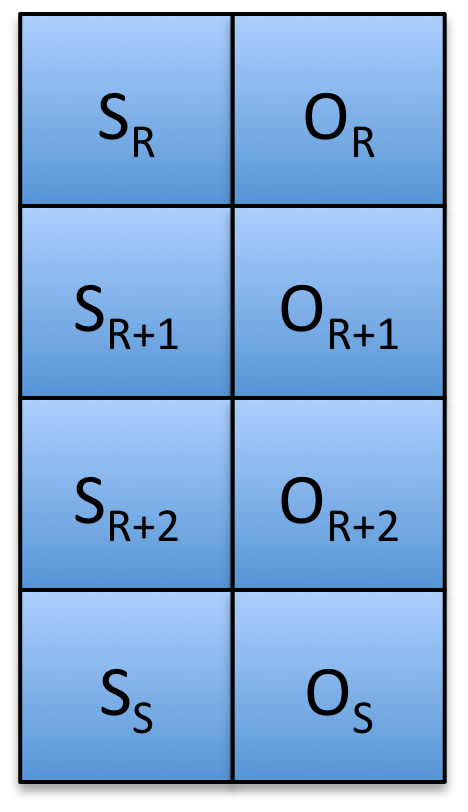 ✓
✗
✗
Path Caching
193
Three path caches are used to retain and update state information about relationships with other entities, and to improve performance
Received Query Cache: Caches path query messages received from other STSs. Cached messages are used to update the trust network
Update Path Cache: Caches all path, and their subpaths, received from other STSs. This is the set of all STSs that trust the local entity sufficiently
Trusted Path Cache: Caches all of the paths that the local STS considers sufficiently trusted in a specific context